Les taux
Definition:

Exemples


Definition: Les taux unitaires
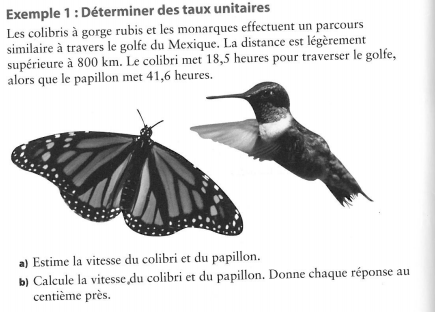 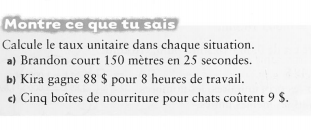 Prix unitaire
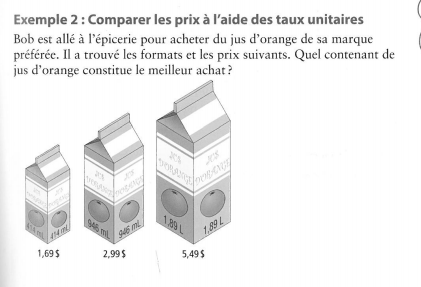 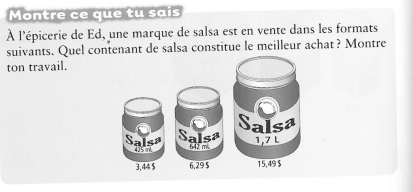